Давайте знакомиться!
МБДОУ «Сидоровский детский сад» 
комбинированного вида
Воспитатель  Бурмина Наталья Владимировна
Дата рождения: 18.10.1975 г.
Занимаемая должность: воспитатель МБДОУ «Сидоровский детский сад» комбинированного вида Новокузнецкого округа , 01.09.2016г.
Стаж работы:  общий 19 лет,
 в данном   учреждении 8 лет.
Категория: высшая
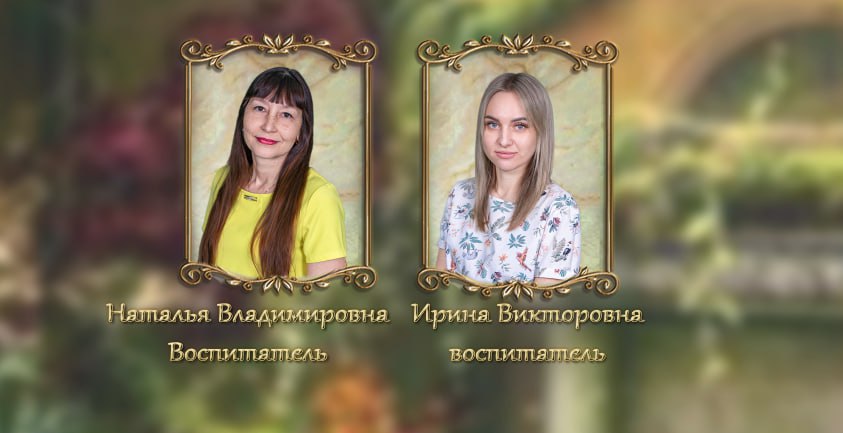 1999г. Диплом о высшем профессиональном образовании. Новокузнецкий государственный педагогический институт, присвоена квалификация «учитель русского языка и литературы, шорского языка и литературы», по специальности «филология»

2016г. Диплом о профессиональной переподготовке. Муниципальное автономное образовательное учреждение дополнительного профессионального образования «Институт повышения квалификации» по программе «Дошкольная педагогика и психология»
2018г. Удостоверение о повышении квалификации, по программе «Психолого-педагогическое сопровождение подготовки ребенка к школе»2019г. Удостоверение о повышении квалификации по программе «Навыки оказания первой помощи»
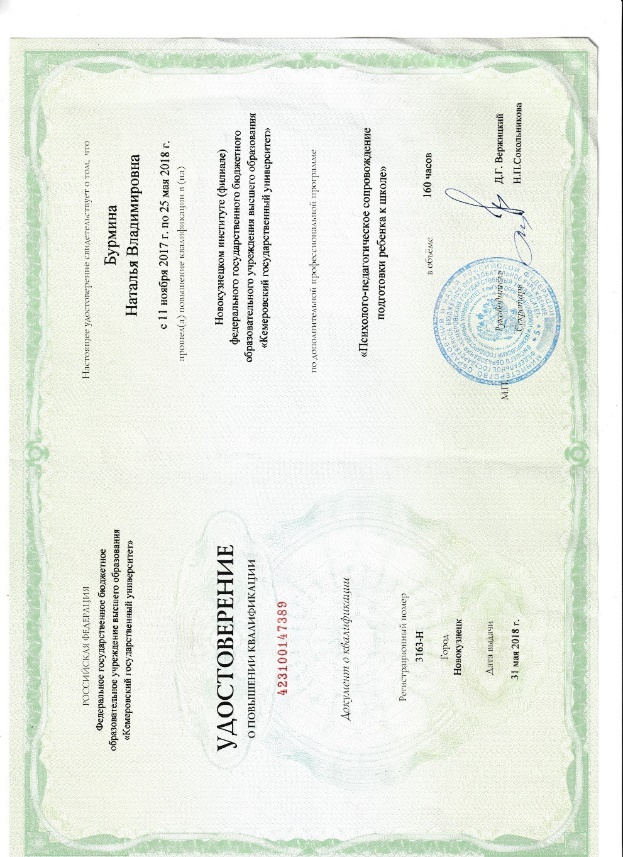 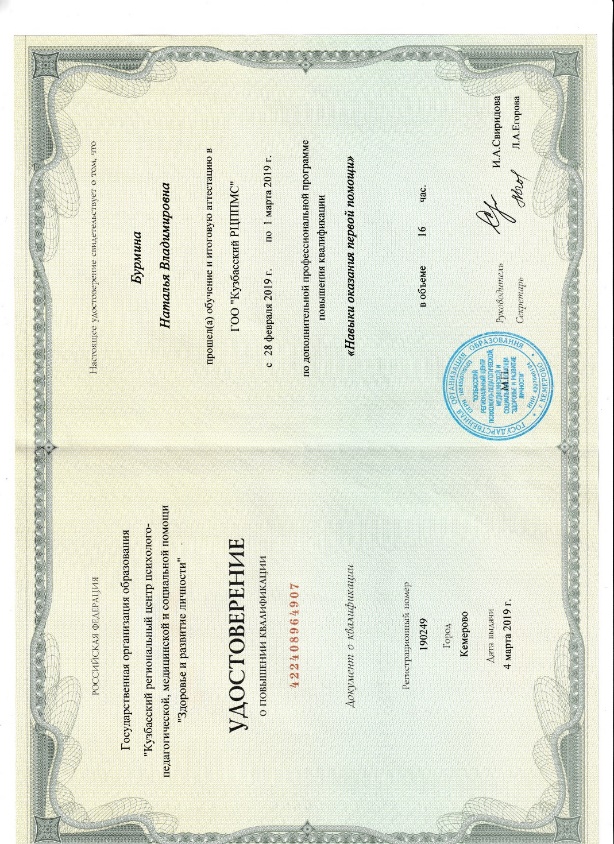 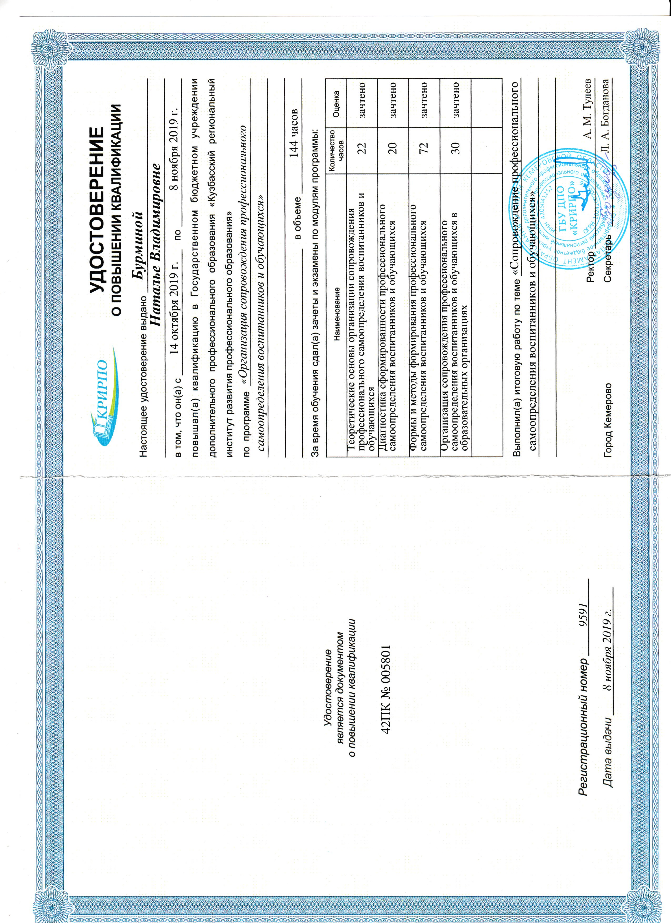 2019г. Удостоверение о повышении 
квалификации по программе 
«Организация сопровождения 
профессионального самоопределения 
воспитанников и обучающихся»


2022г. Удостоверение о повышении 
квалификации по программе 
«Особенности работы воспитателя
В логопедической группе дошкольной 
Образовательной организации
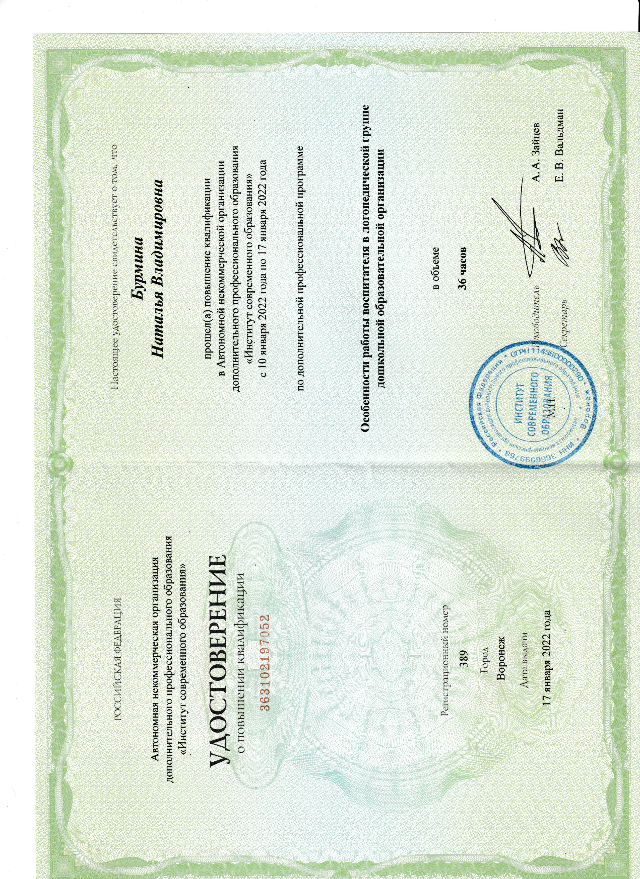 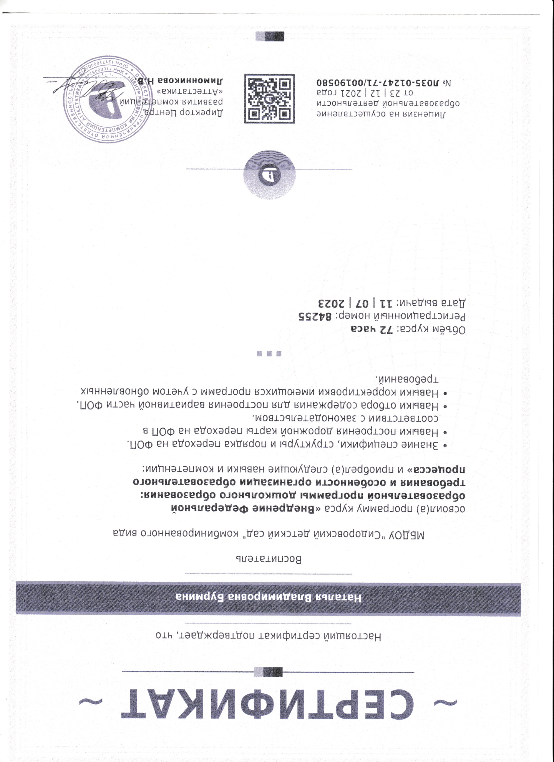 2023г. Сертификат «Внедрение Федеральной
образовательной программы дошкольного 
образования требования и особенности 
организации образовательного процесса»




2024г. Удостоверение о повышении 
Квалификации по программе 
«Компетенции тьютора и его 
роль в современном дошкольном 
образовании»
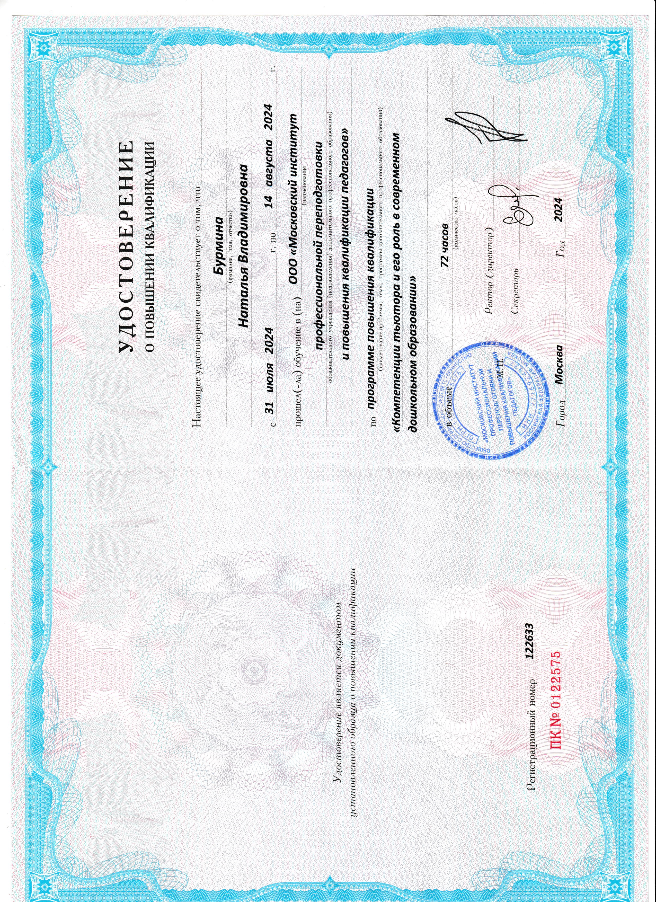 Награды
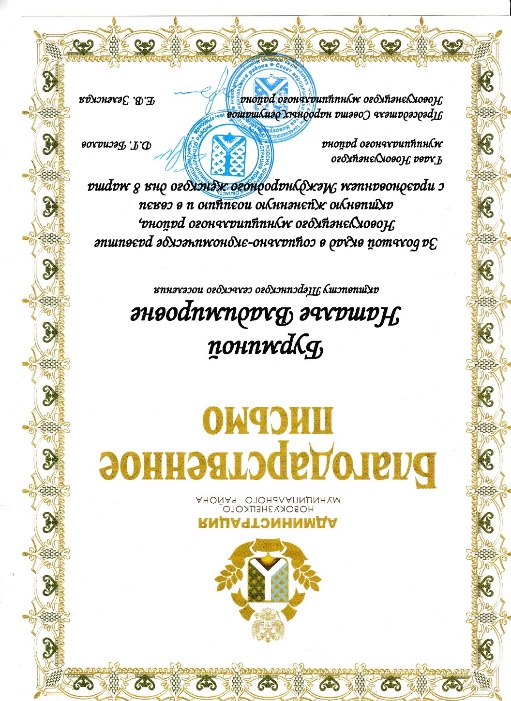 Отмечена благодарственным письмом Администрацией новокузнецкого муниципального района как активистка Терсинского сельского поселения
Награждена грамотой Управления образования администрации Новокузнецкого муниципального района
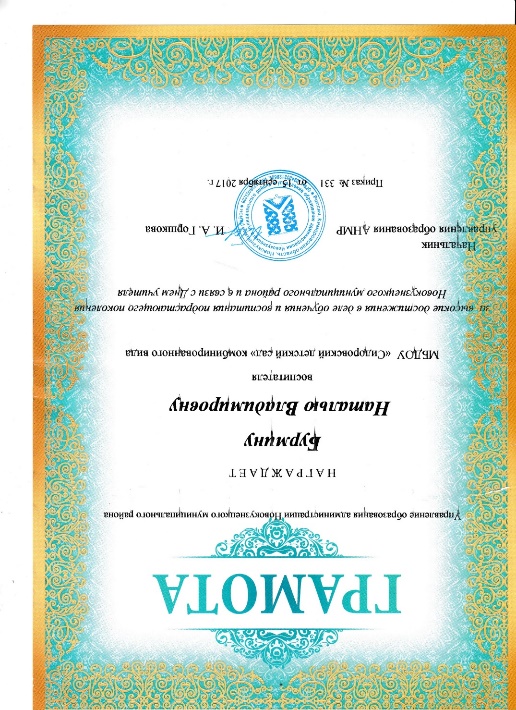 Моя семья
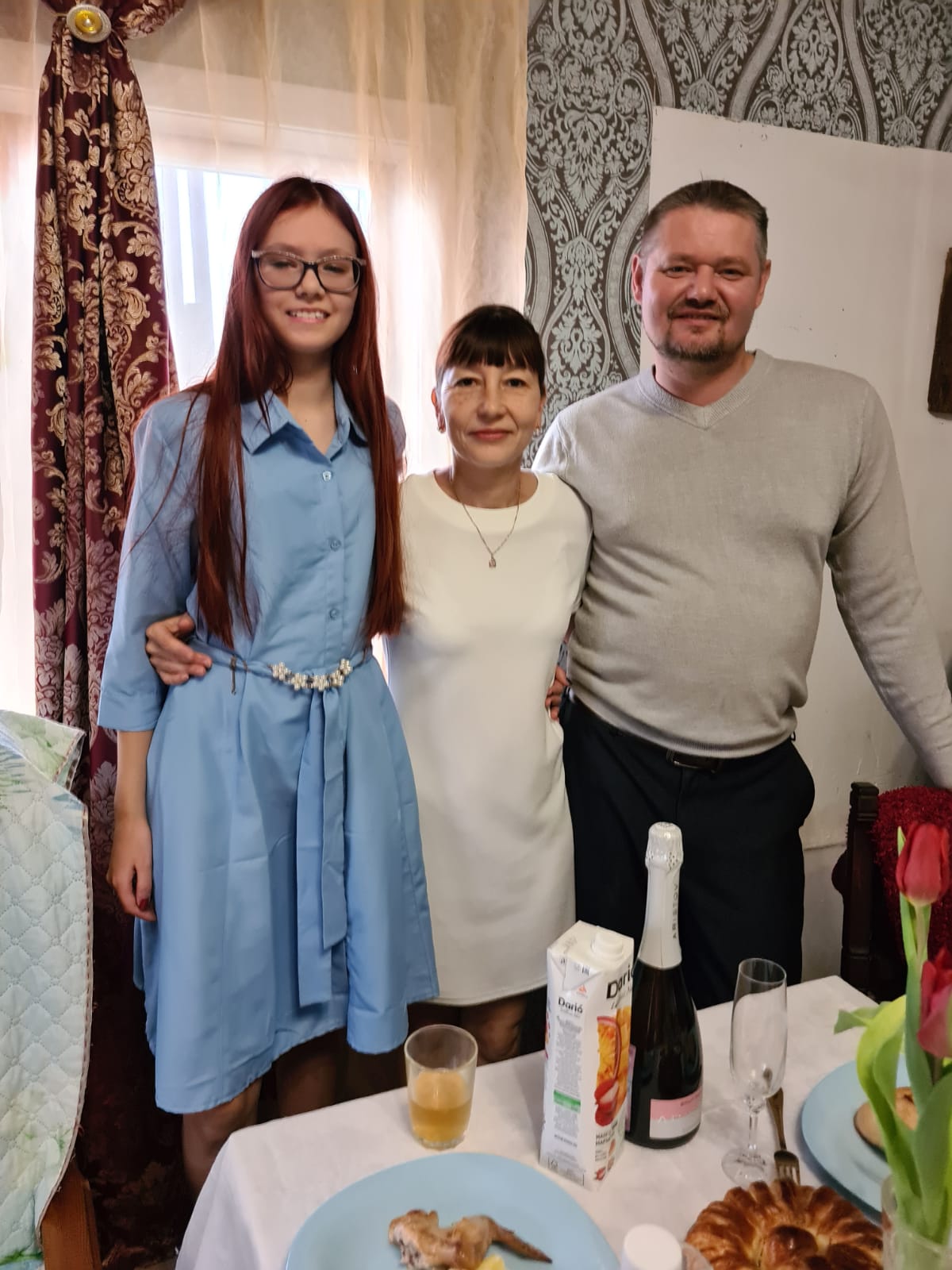 Спасибо за внимание!